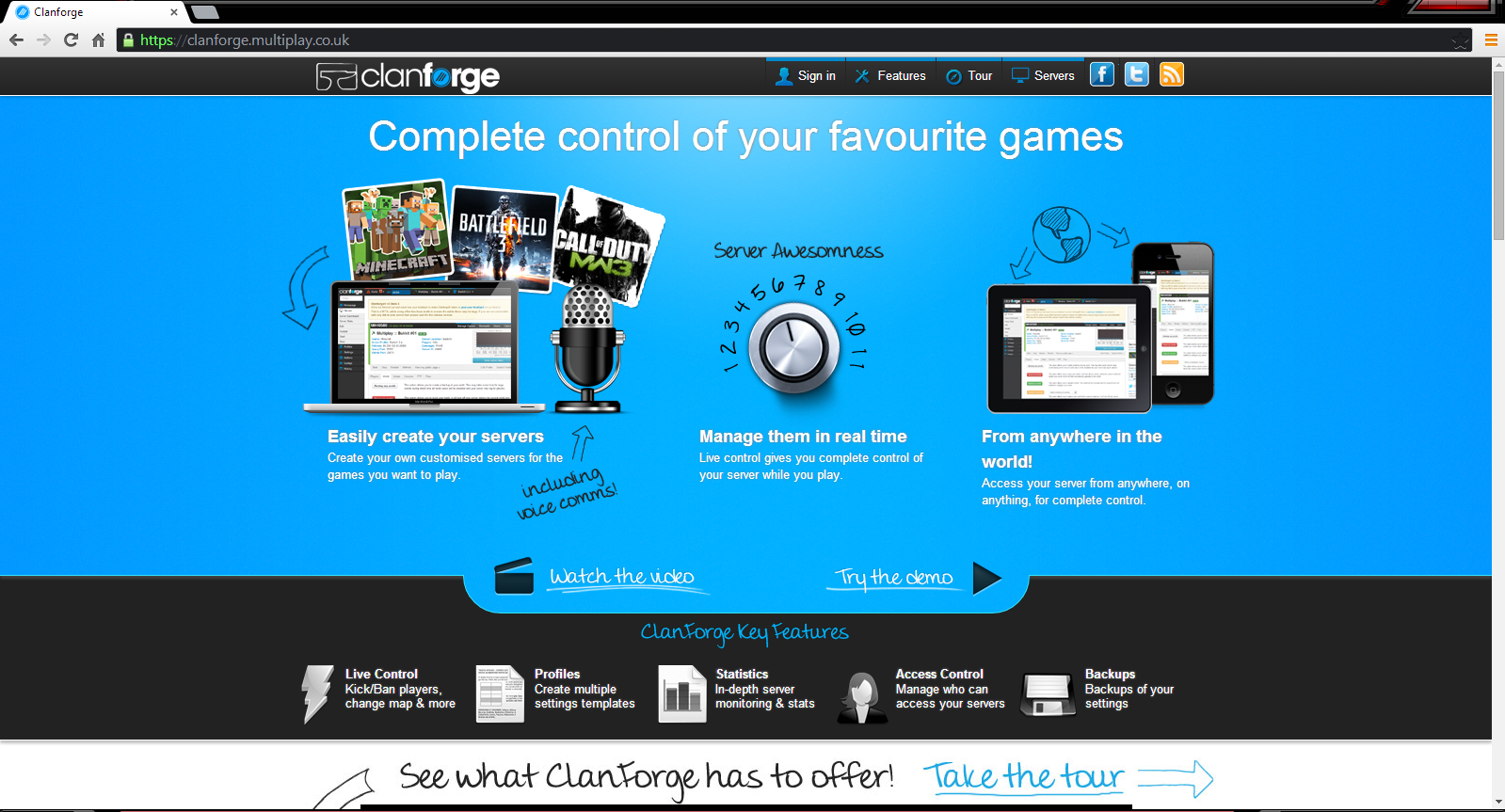 Logging in:
-Go to: clanforge.multiplay.co.uk
-Click Sign in
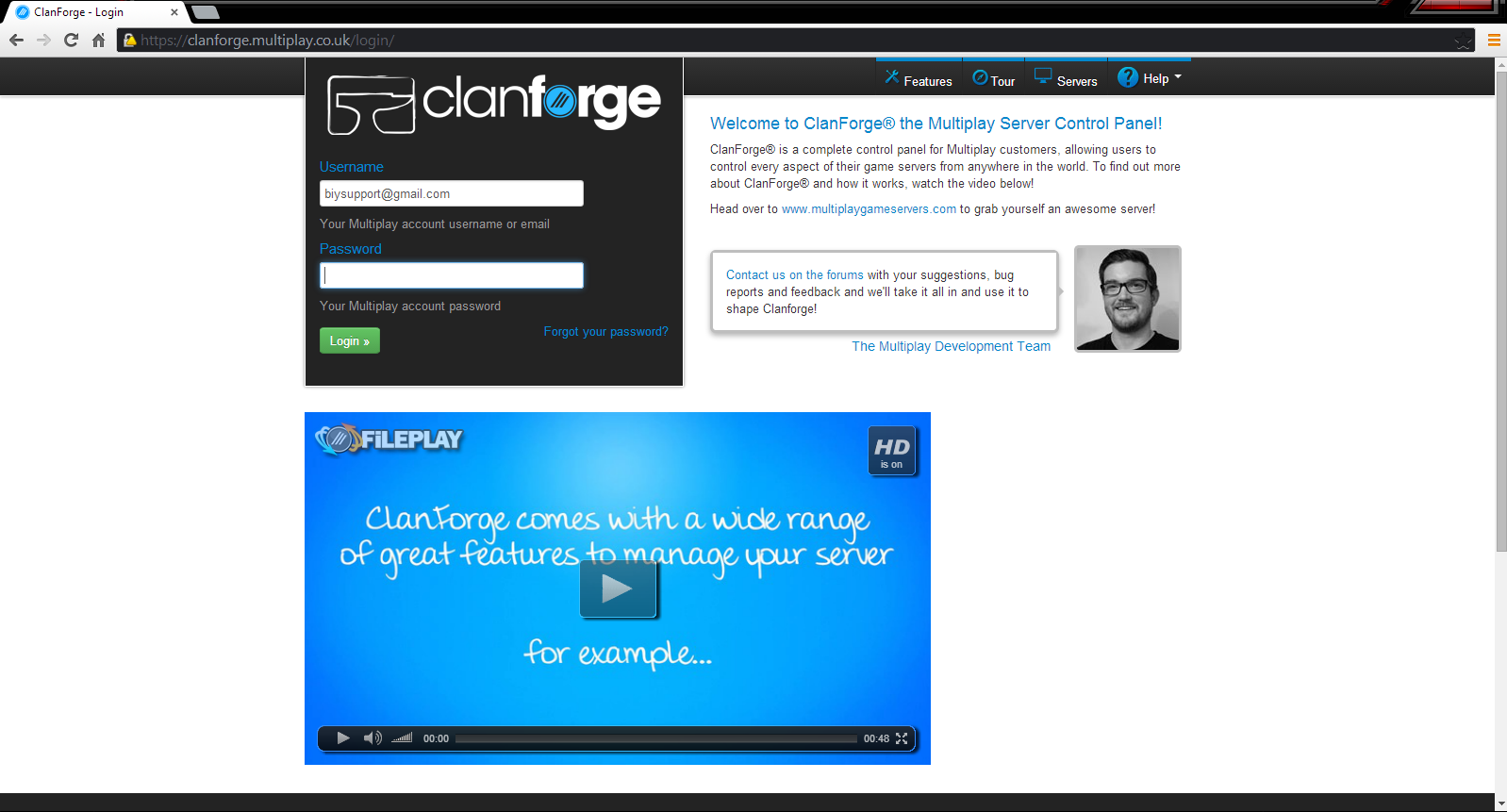 Username: biysupport@gmail.com
Password: RobotSushi1
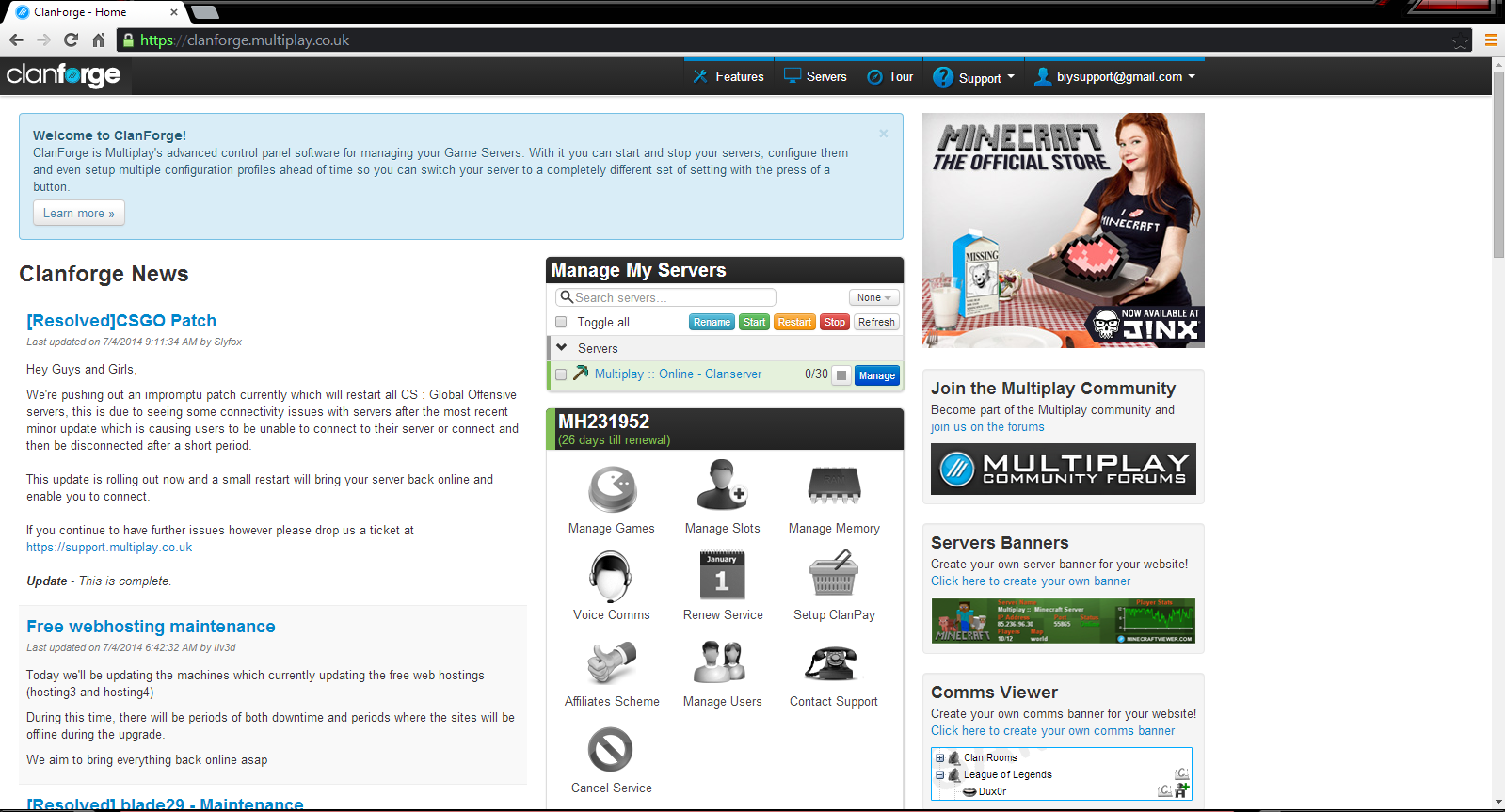 -Click: Manage
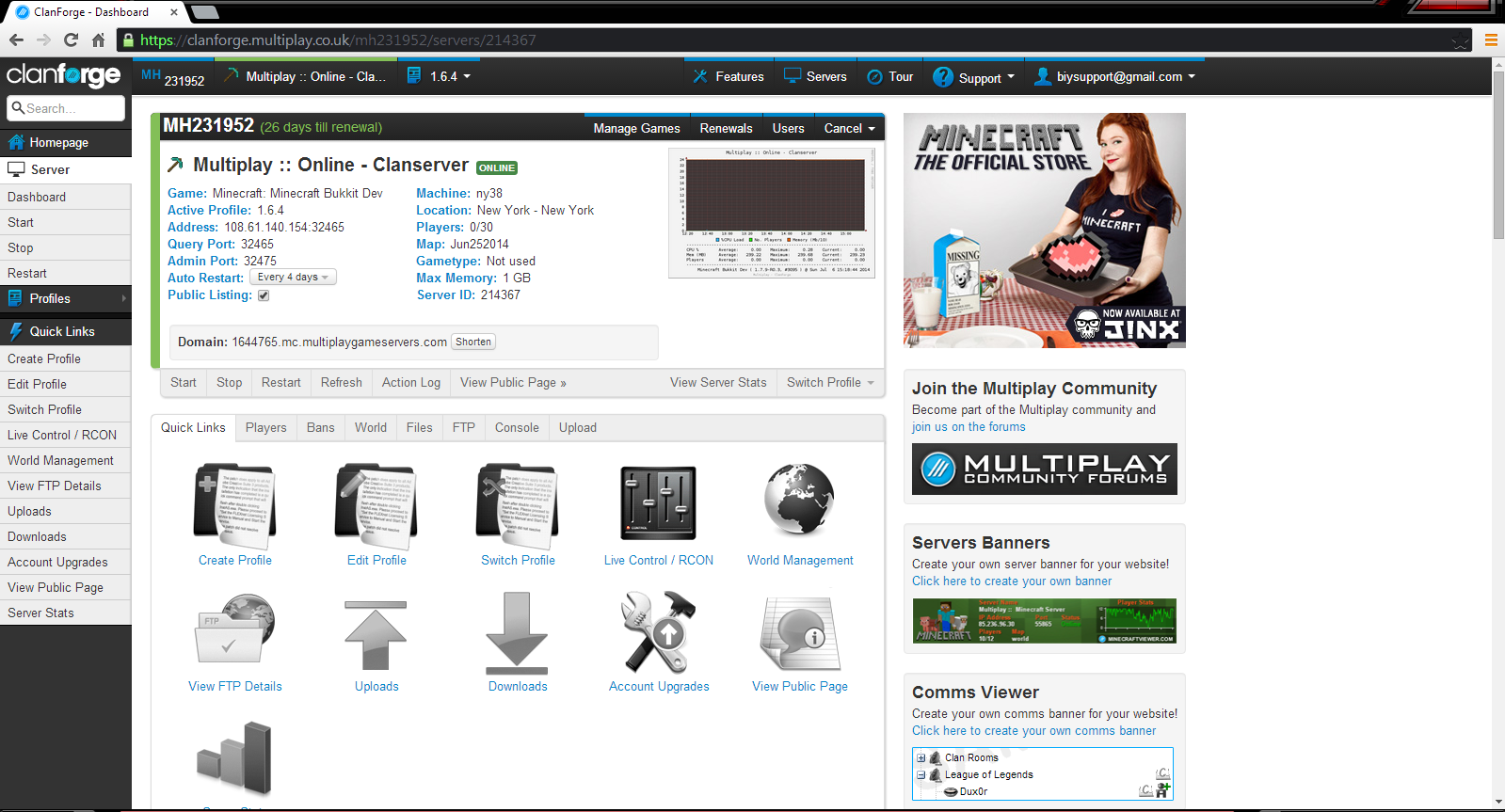 Start, Stop, and Restart: the “on/off” switch to the server.

Press Server on the right hand side if you cannot locate it.
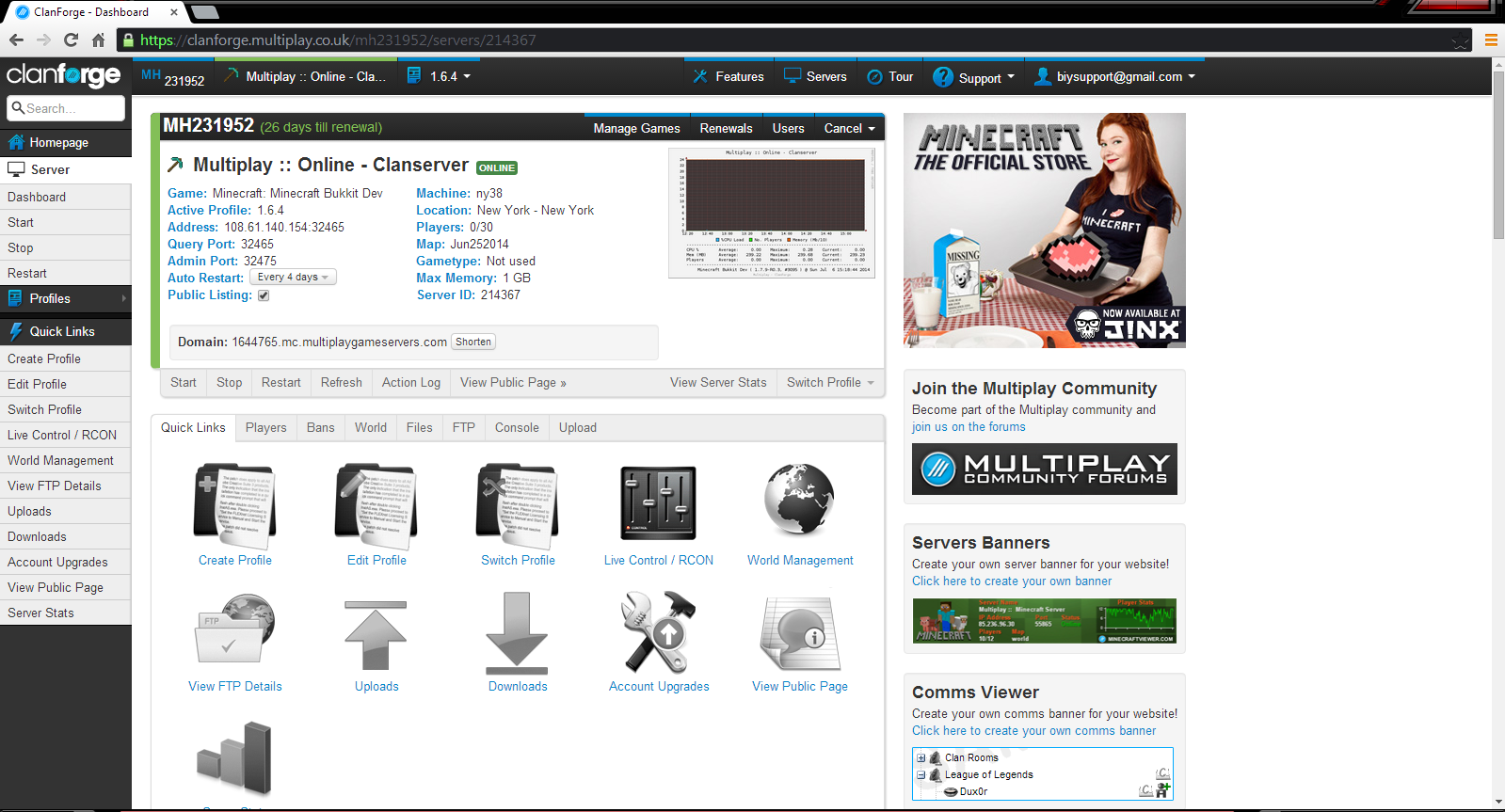 RCON: is used for live control of the server (kicking/banning players, broadcasting,etc.)

World Management: used for backing up files and reloading those backups.